A Rapid Systematic Review of the Significance of Parental Awareness of Children’s Oral Health on the Prevalence of Dental Caries in Saudi Arabia
Nasser Albishi  MPH (c)
Mentor: Prof. Martha Romney
High Prevalence of Dental Caries in Children in Saudi Arabia
Dental Caries in Literature
One of the most common oral health problems in children in Saudi Arabia 
Percentages are varied in different places in Saudi Arabia, as high as 89%.

Risk Factors:
Poor oral hygiene level of the children.
Parents need more involvement in hygiene practices.
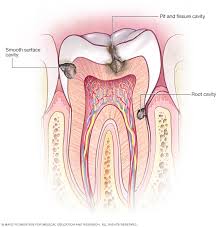 Parental Involvement in Children’s Oral Hygiene
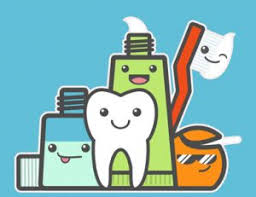 Limited awareness of 
Using a toothbrush instead of finger brushing
Frequency of brushing
Supervision of children while brushing
Dentist visits

2. Effective interventions to increase Parental Supervised  Brushing (PSB)
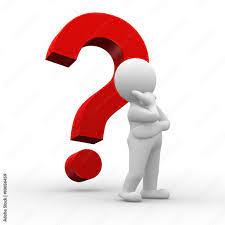 Conducting a Rapid Systematic Review
Research Question:
“To what extent does parental awareness of their children’s oral hygiene have an effect on the prevalence of dental caries in Saudi Arabia?”
Answering the question:
Synthesizing previous evidence from 6 published articles
Describing their findings using systematic review methods
Discuss possible solutions and future research opportunities
SELECTION PROCESS
Dataset
    PubMed

Keywords: “parents”, “child”, “prevalence”, “dental caries”, “oral hygiene”, “Saudi Arabia”

Data Collection:
     Using PECO and MeSH terms

Review Methods: 
        Screened title and an abstract
        Screened full text

Data Extraction:
       Find commonalities and differences among articles

       Find the evidence from each article that supports a correlation between parental awareness and children’s dental caries.
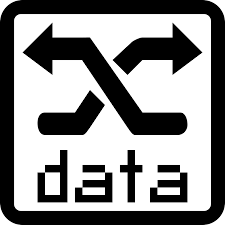 Figure 1: PRISMA Flow Diagram
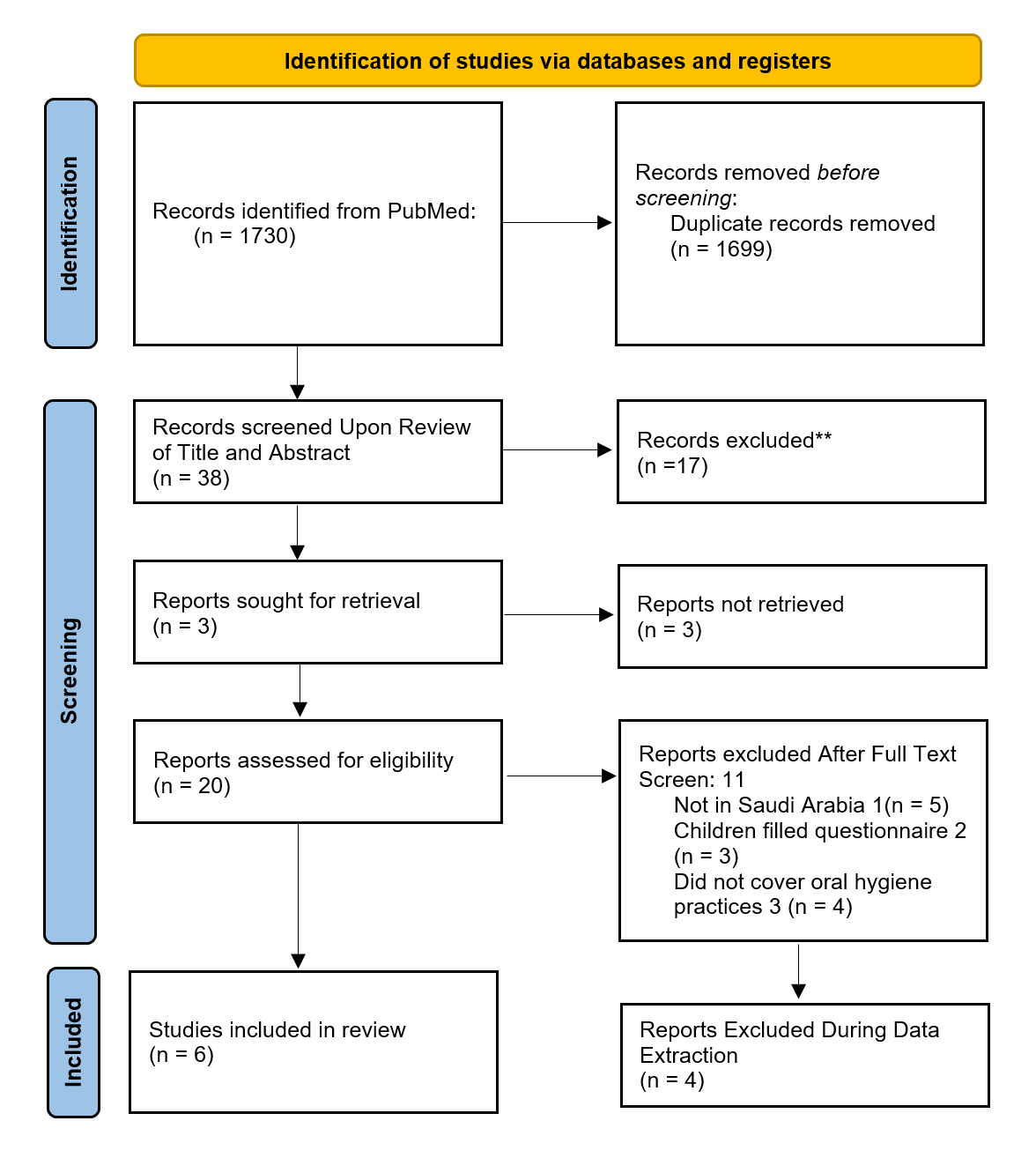 Inclusion criteria:
- Studies on children and parents.

- Children with dental caries.
 
- Parent questionnaire.

- In Saudi Arabia
Findings:
High prevalence of dental caries in school-aged children in Saudi Arabia

High correlation between oral hygiene in children and levels of parental awareness on the matter

Low parental awareness levels of dental hygiene are a risk factor for caries in Saudi Arabia.

Parental supervised brushing contributes to lower rates of caries 

Parents need to have good and easy access to knowledge and proper awareness to improve children’s dental health

Parental lack of awareness in the matters that could affect their children’s oral health, such as the age at which children start brushing their teeth, frequent dentist visits, and dietary habits.
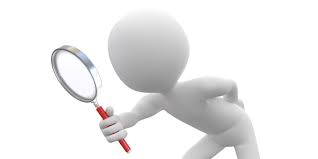 Acknowledgments
Prof. Martha Romney

Prof. Colin Plover

Prof. John McAna

Dr. Paul Hunter
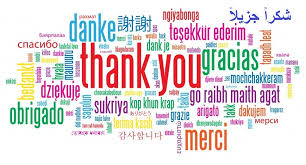 References
Al Agili, D. (2012). A systematic review of population-based dental caries 
	studies among children in Saudi Arabia. The Saudi Dental Journal, 	25(1), 3-11. doi: 10.1016/j.sdentj.2012.10.002
Alshammari, F. S., Alshammari, R. A., Alshammari, M. H., Alshammari, M. F., 
	Alibrahim, A. K., Al Sineedi, F. A., Alkurdi, K. A., & Alshammari, A. F. 	(2021). Parental Awareness and Knowledge toward their Children's Oral 	Health in the City of Dammam, Saudi Arabia. International journal of 	clinical pediatric dentistry, 14(1), 100–103. https://doi.org/10.5005/jp-	journals-10005-1894
Alshammary, F., Aljohani, F., Alkhuwayr, F., & A Siddiqui, A. (2019). 
	Measurement of Parents’ Knowledge toward Oral Health of their 	Children: 	An Observational Study from Hail, Saudi Arabia. The Journal Of 	Contemporary Dental Practice, 20(7), 801-805. doi: 10.5005/jp-journals-	10024-2600
References
Gudipaneni, R. K., Patil, S. R., Assiry, A. A., Karobari, M. I., Bandela, V., 
	Metta, K. K., & Almuhanna, R. (2021). Association of oral hygiene 	practices with the outcome of untreated dental caries and its 	clinical consequences in pre-and primary school children: A cross-	sectional study in a northern province of Saudi Arabia. Clinical and 	experimental dental research, 7(6), 968–977.	 	https://doi.org/10.1002/cre2.438
Kotha, S., Alabdulaali, R., Dahy, W., Alkhaibari, Y., Albaraki, A., & 
	Alghanim, A. (2018). The influence of oral health knowledge on 	parental practices among the Saudi parents of children aged 2–6 	years in Riyadh City, Saudi Arabia. Journal Of International Society 	Of Preventive And Community Dentistry, 8(6), 565. doi: 	10.4103/jispcd.jispcd_341_18